ESCUELA NORAMAL DE EDUCACIÓN PREESCOLAR
LICENCIATURA EN EDUCACIÓN PREESCOLAR
CICLO 2021-2022




COMPETENCIA
MATERIA: TUTORÍA GRUPAL
DOCENTE: ROSA VELIA DEL RIO TIJERINA
6° SEMESTRE SECCIÓN “A”
ALUMNA: JURITZI MARIEL ZUÑIGA MUÑOZ #28
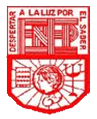 COMPETENCIA
Diseña planeaciones aplicando sus conocimientos curriculares, psicológicos y disciplinares, didácticos y tecnológicos para propiciar espacios de aprendizaje incluyentes que respondan a las necesidades de todos los alumnos en el marco del plan y programas del curso.

 .
Esta competencia se ha estado abordando desde el primer año de la Licenciatura en Educación Preescolar pero en este tercer años considero que se realiza de una manera más consciente ya que se tienen un par de jornadas de práctica lo que hace que se tenga  en cuenta las diversas características del grupo así como sus aprendizajes previos para el diseño de planeaciones que den respuesta al proceso de enseñanza-aprendizaje.
UNIDADES
1. Elabora diagnósticos de los intereses, motivaciones y necesidades formativas de los alumnos para organizar las actividades de aprendizaje, así como las adecuaciones curriculares y didácticas pertinentes.
Esta unidad de competencia se ha estado se desarrollo durante este tercer año de la Licenciatura en Educación Preescolar ya que durante el semestre non se realizo un diagnostico individual de cada uno de los alumnos y en el semestre par se realizo uno para conseguir de acuerdo a las necesidades de los alumnos el tema y el propósito del proyecto científico/social que se implementaría en el Jardín de Niños de práctica. Respecto a las adecuaciones curriculares estas se realizaron en ambos semestres y dependían de los alumnos, sus necesidades, etc.
2. Selecciona estrategias que favorecen el desarrollo intelectual, físico, social y emocional de los alumnos para procurar el logro de los aprendizajes.
Esta unidad de competencia se abordo a lo largo del tercer año de la Licenciatura en Educación Preescolar  en ambos semestres y en los momentos destinados a las prácticas durante cada uno de los días de trabajo se busco que se favoreciera por medio de diversas estrategias el proceso de enseñanza de los alumnos respecto al desarrollo de cada uno de los tres campos de formación académica y las tres áreas de desarrollo personar y social.
3. Construye escenarios y experiencias de aprendizaje utilizando diversos recursos metodológicos y tecnológicos para favorecer la educación inclusiva
Esta unidad de competencia considero que es una de las que más me falta desarrollar, ya que no le he dado la prioridad que es necesaria, pero a partir de esta reflexión que realice le daré mayor énfasis en cada uno de mis momentos destinados a la práctica con la finalidad de poner desarrollar esta unidad de competencia y la competencia profesional correspondiente de manera satisfactoria.